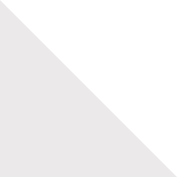 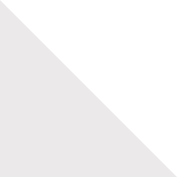 Республика
Коми
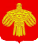 Инвестиционный паспорт
МО МР «Княжпогостский»
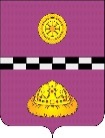 Министерство инвестиций, промышленности и транспорта Республики Коми
АО «Корпорация по развитию Республики Коми»
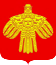 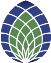 Инвестиционный портал
Республики Коми
Администрация МО МР «Княжпогостский»
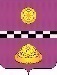 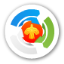 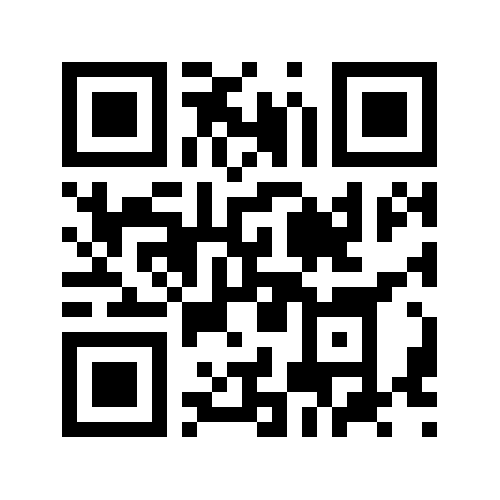 Обращение к инвестору
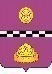 Инвестиционный паспортМО МР «Княжпогостский»
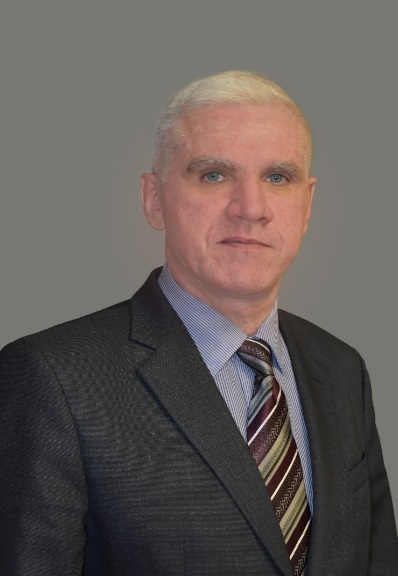 Уважаемые дамы и господа!
Вашему вниманию представлен инвестиционный паспорт муниципального образования «Княжпогостский».  Надеюсь, что представленный паспорт станет не только основным источником информации, но и путеводителем для деловых и предприимчивых людей.
Администрация Княжпогостского района гарантирует потенциальным инвесторам создание оптимальных условий для успешного ведения бизнеса: оперативное решение вопросов, прозрачность процессов, открытый диалог. 
Мы заинтересованы в том, чтобы Ваш бизнес был эффективным, стабильным и безопасным, чтобы развивалась экономика района и улучшалось качество жизни его жителей.
(82139) 21-109
emva_11@mail.ru
www.mrk11.ru
С уважением, Глава МО МР «Княжпогостский»
руководитель администрации
Немчинов Анатолий Львович
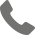 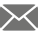 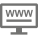 Историческая справка
Инвестиционный паспортМО МР «Княжпогостский»
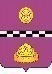 Муниципальный район «Княжпогостский» расположен в западной части Республики Коми. Образован в 1939 году. На территории района, пло­щадь которого 24,6 тыс. кв. км, 47 населен­ных пунктов, наиболее крупные из них поселки Синдор и Чиньяворык, села Шошка и Серегово. Административный центр - город Емва.
         Первые обитатели Вымского края появились много веков назад. По реке Емва и вокруг озера Синдор располагались сотни стоянок, поселений, погребений, святилищ. Здесь найдено большое количество памятников старины и уникальных кладов.
Особенно интенсивно край стал засе­ляться во втором тысячелетии новой эры. Вот уже более 400 лет существуют деревни Кони, Весляна и Раковицы, село Серегово. А селам Княжпогост и Туръя свыше пяти веков.
        Княжпогост, вероятнее всего, был основан кем-то из князей Вымских, которые управляли Пермью Вычегодской с 1451 по 1502 годы. Крес­тьяне занимались земледелием, скотоводством, рыбной ловлей и охотой. Некоторые уходили в поисках заработка на соляной промысел, что под Сереговой горой на Выми.                                                            Наивысший расцвет промысла пришелся на конец XVII века, когда Сереговский завод стал одним из крупнейших в России солеваренных предприятий.
        В годы советской власти в районе произошли немаловажные изменения. Начал свою работу Княжпогостский механический завод, районный лесопункт Министерства лесной промышленности Коми АССР, появились цеха Княжпогостского завода древесноволокнистых плит, Синдорской газокомпрессорной станции и заработали многие другие предприятия и организации.
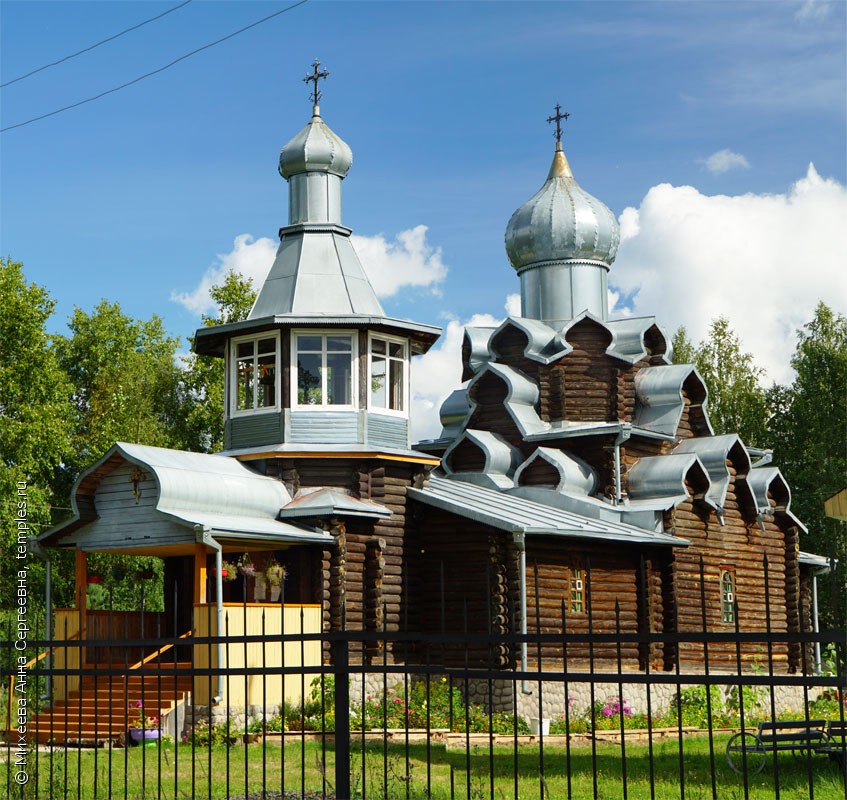 Общая характеристика района
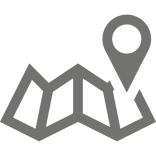 ПЛОЩАДЬ ТЕРРИТОРИИ
24,6 тыс. км²
ЧИСЛЕННОСТЬ НАСЕЛЕНИЯ
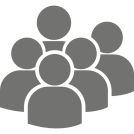 18716
СЕЛЬСКИЕ ЖИТЕЛИ
ГОРОДСКИЕ ЖИТЕЛИ
14568
4148
РАЙОННЫЙ ЦЕНТР
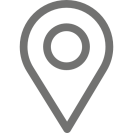 г. Емва
СЕЛЬСКИЕ ПОСЕЛЕНИЯ
НАСЕЛЕННЫХ ПУНКТОВ
7
47
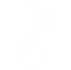 Климат умеренно-континентальный
+15 °C средняя температура в июле (самый теплый месяц)
 -17 °C средняя температура в январе (самый холодный месяц)
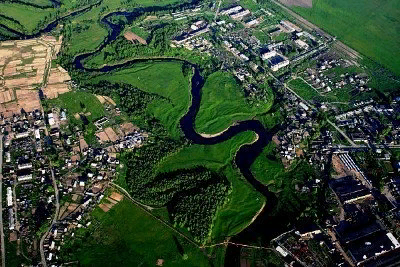 ГЛАВНАЯ СТРАТЕГИЧЕСКАЯ ЦЕЛЬ РАЗВИТИЯ РАЙОНА:
создание условий для улучшения жизненного уровня населения муниципального района на основе активного использования природно-ресурсного и трудового потенциала по принципу баланса интересов населения, бизнеса и власти.
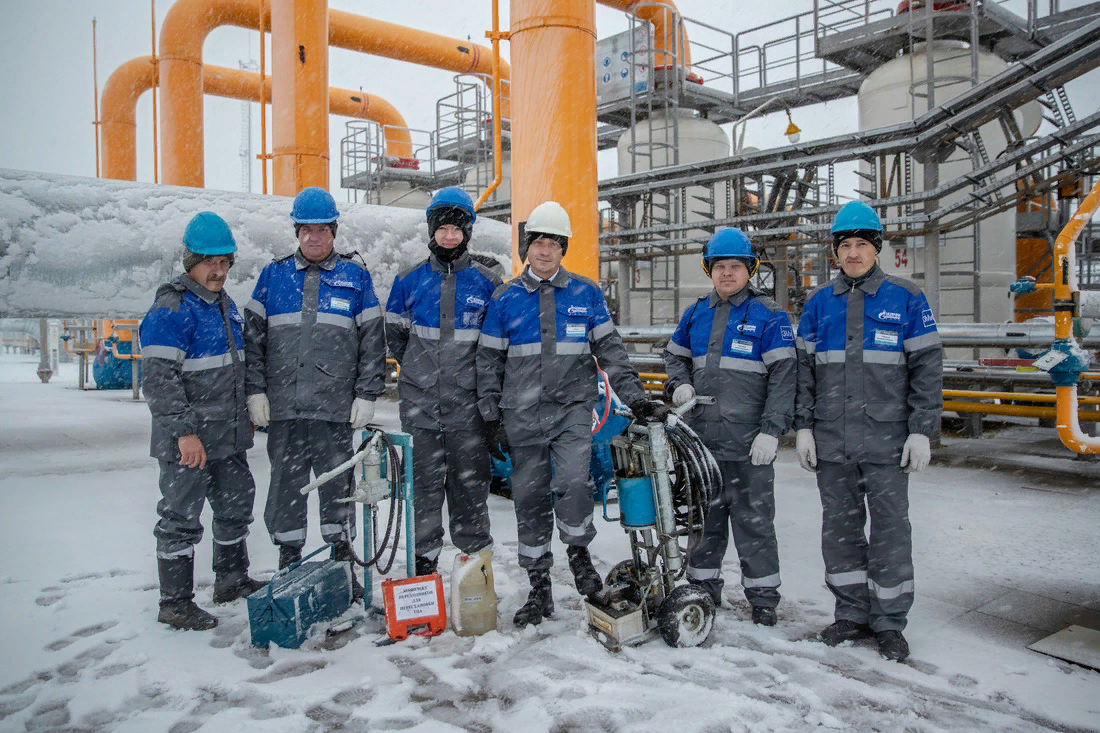 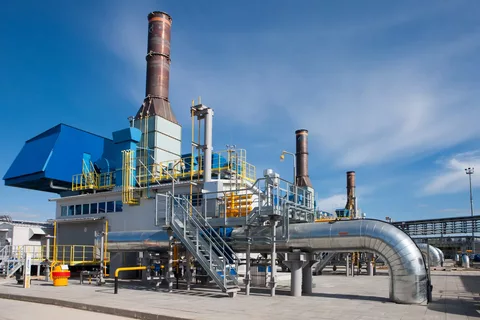 Конкурентные преимущества
Удобное транспортно-географическое 
расположение
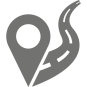 В центре района – г. Емва в 127 км г. Сыктывкар (столица Республики Коми)
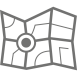 Основной транспортной магистралью является участок Северной железной дороги Котлас-Воркута. Ближайшие аэропорты находятся в городах Сыктывкар и Ухта.
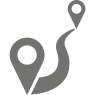 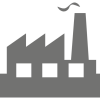 Наличие крупных в районе организаций/предприятий:
    - ООО «Плитный мир»
     - Княжпогостское ДРСУ филиал ГУП РК «Автодор Коми» 
     - ОАО «Боксит Тимана» компания РУСАЛ
     - Княжпогостская дистанция пути (филиал ОАО «РЖД)
     - Филиал ОАО «Газпром газораспределение Сыктывкар» в г. Емва
     - Синдорское ЛПУМГ (филиал ООО «Газпром трансгаз Ухта»)и др.
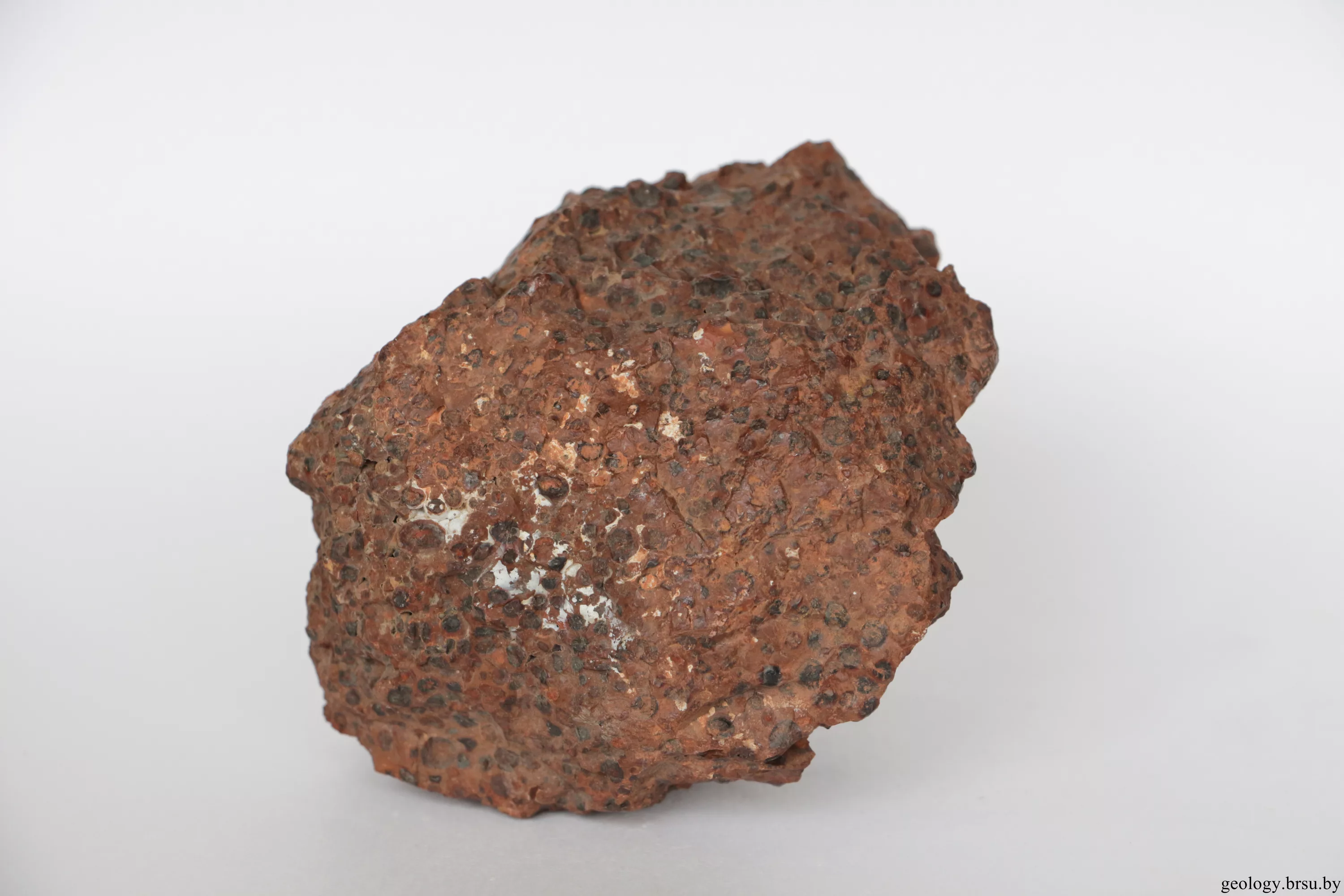 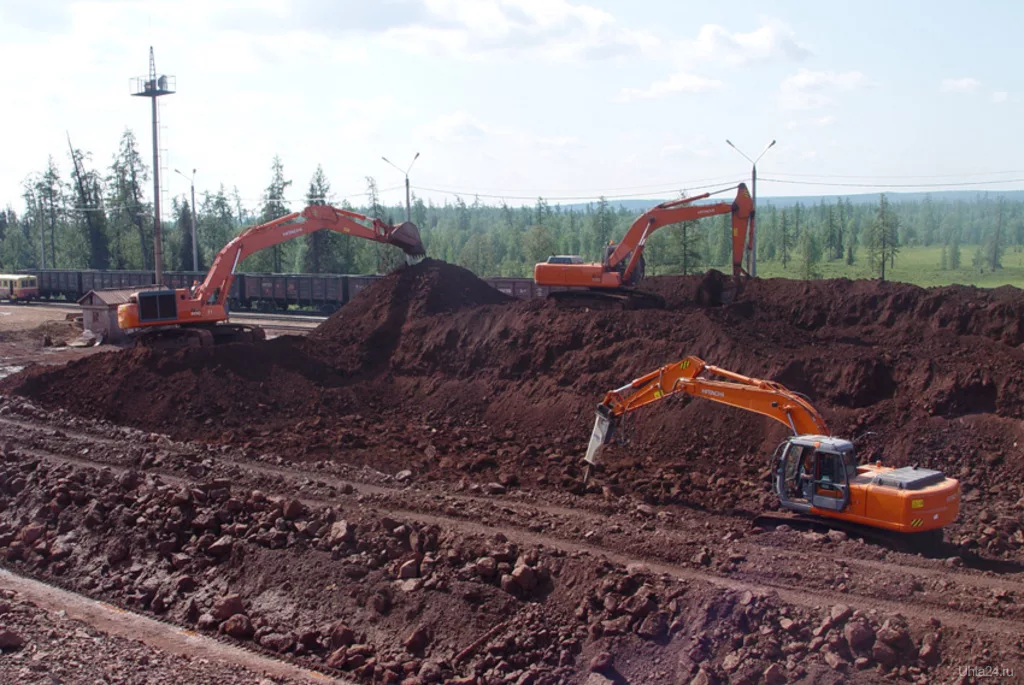 Природные и сырьевые ресурсы
ПЛОЩАДЬ ЗЕМЕЛЬ ЛЕСНОГО ФОНДА
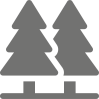 2611.7 тыс. га
ОБЩИЙ ЗАПАС ЛЕСНЫХ НАСАЖДЕНИЙ
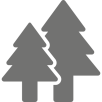 184.7 млн. м³
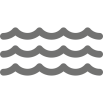 КРУПНЫЕ РЕКИ: 
р. ВЫМЬ, СИНДОРСКОЕ ОЗЕРО
МИНЕРАЛЬНО-СЫРЬЕВЫЕ РЕСУРСЫ
КАМЕННАЯ СОЛЬ
БОКСИТЫ
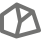 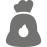 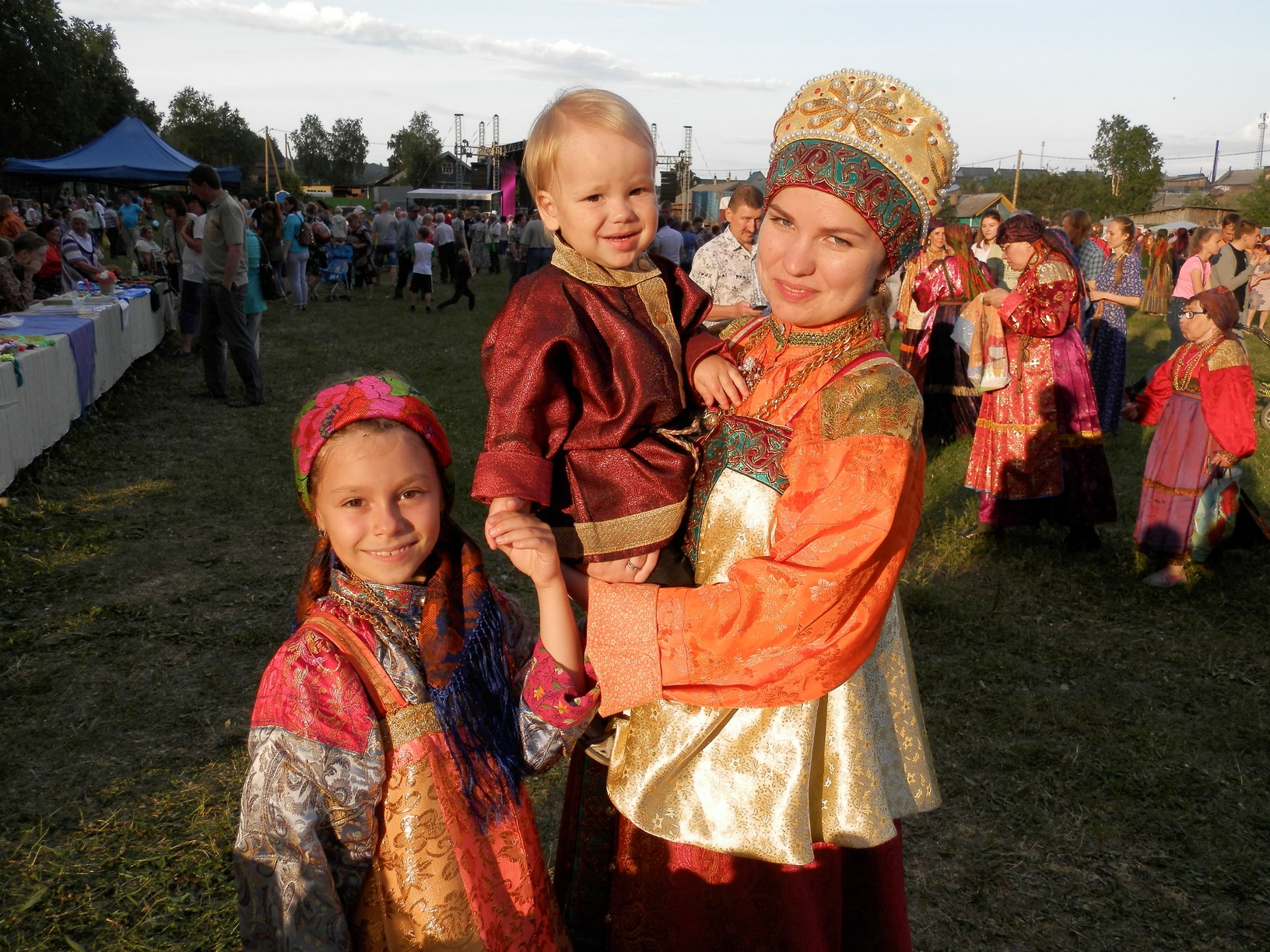 Население
ЧИСЛЕННОСТЬ НАСЕЛЕНИЯ
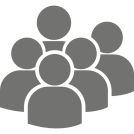 18716
МУЖЧИНЫ – 54.2% (10.1 тыс.чел.)
ЖЕНЩИНЫ – 45.8% (8.6 тыс.чел.)
ЗАНЯТОСТЬ НАСЕЛЕНИЯ ПО ВИДАМ 
ЭКОНОМИЧЕСКОЙ ДЕЯТЕЛЬНОСТИ
16%
ГОСУДАРСВЕННОЕ УПРАВЛЕНИЕ И ОБАСПЕЧЕНИЕ ВОЕННОЙ БЕЗОПАСНОСТИ; СОЦИАЛЬНОЕ ОБЕСПЕЧЕНИЕ
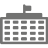 12.2%
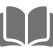 ОБРАЗОВАНИЕ
9.5%
ДЕЯТЕЛЬНОСТЬ В ОБЛАСТИ ЗДРАВООХРАНЕНИЯ 
И СОЦИАЛЬНЫХ УСЛУГ
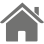 1.9 %
СЕЛЬСКОЕ, ЛЕСНОЕ ХОЗЯЙСТВО, ОХОТА, РЫБОЛОВСТВО И РЫБОВОДСТВО
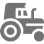 1.6 %
ТОРГОВЛЯ ОПТОВАЯ И РОЗНИЧНАЯ; РЕМОНТ АВТОТРАНСПОРТНЫХ СРЕДСТВ И МОТОЦИКЛОВ
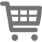 СРЕДНЕСПИСОЧНАЯ ЧИСЛЕННОСТЬ РАБОТНИКОВ*
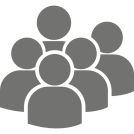 6262
*по состоянию на 01.01.2020 года, без субъектов малого предпринимательства
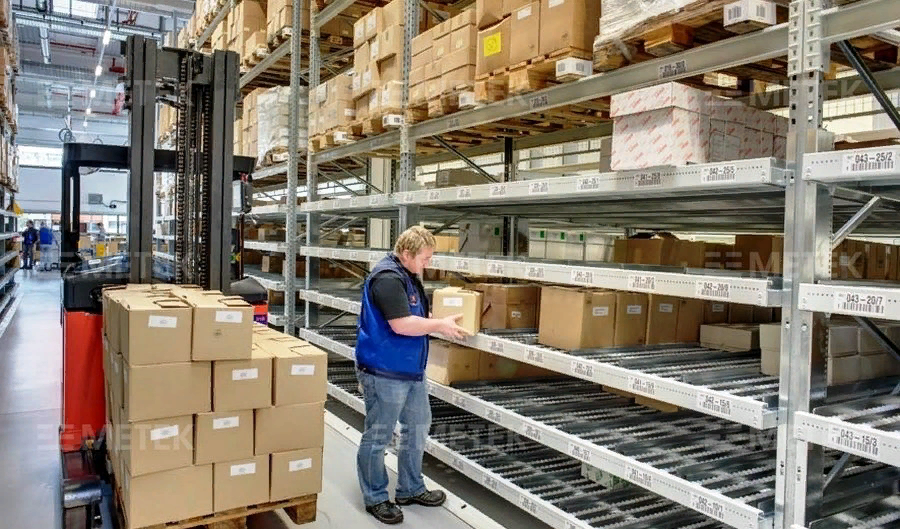 Ключевые отрасли экономики
ЛЕСНОЕ ХОЗЯЙСТВО
СЕЛЬСКОЕ ХОЗЯЙСТВО
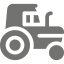 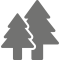 ОБРАБАТЫВАЮЩИЕ ПРОИЗВОДСТВА
СТРОИТЕЛЬСТВО
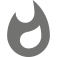 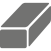 Оборот организаций района ежегодно увеличивается:
НА 1 – 10%*
*в 2019 году данный показатель увеличился по сравнению с периодом 2018 годом 2,7%
ОТГРУЖЕНО ТОВАРОВ СОБСТВЕННОГО 
ПРОИЗВОДСТВА
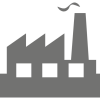 28303.19 млн. руб.
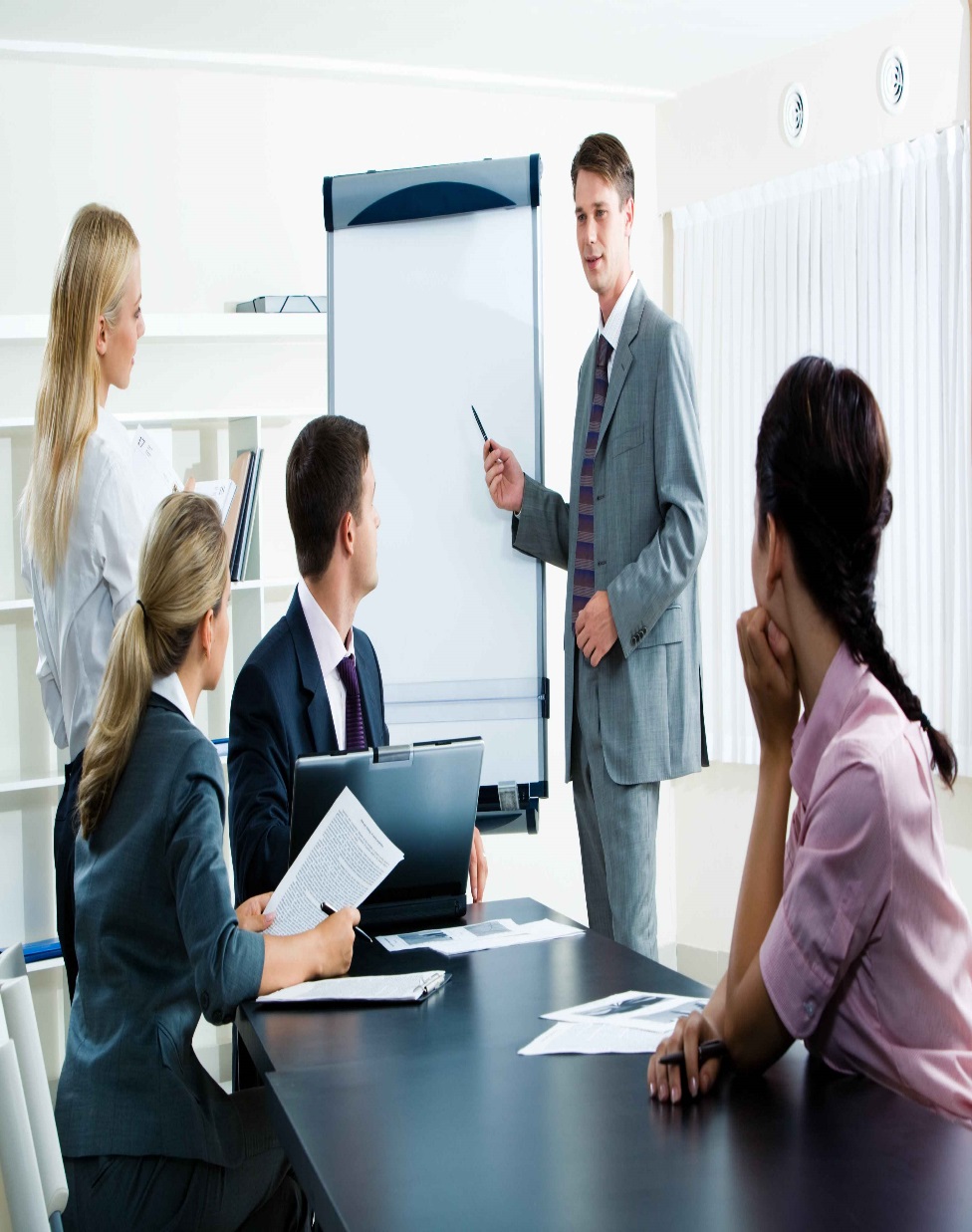 Хозяйствующие субъекты на территории района
ПО СОСТОЯНИЮ НА 01.01.2020 ГОДА
295
ИНДИВИДУАЛЬНЫЕ
ПРЕДПРИНИМАТЕЛИ
203
ЮРИДИЧЕСКИЕ
ЛИЦА
ОСНОВНЫЕ ОТРАСЛИ ДЕЯТЕЛЬНОСТИ 
ХОЗЯЙСТВУЮЩИХ СУБЪЕКТОВ (ЕД)
106
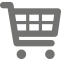 50
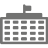 22
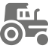 28
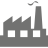 26
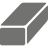 12
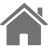 ОБРАБАТЫВАЮЩИЕ ПРОИЗВОДСТВА
ОПТОВАЯ И РОЗНИЧНАЯ 
ТОРГОВЛЯ
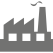 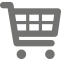 УСЛУГИ (КОММУНАЛЬНЫЕ, СОЦИАЛЬНЫЕ, ПРОЧИЕ)
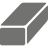 СТРОИТЕЛЬСТВО
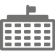 СЕЛЬСКОЕ И ЛЕСНОЕ ХОЗЯЙСТВО
ОПЕРАЦИИ С НЕДВИЖИМЫМ ИМУЩЕСТВОМ
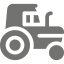 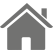 Малое и среднее предпринимательство
ПО СОСТОЯНИЮ НА 01.01.2020
295
СУБЪЕКТА МСП
ИНДИВИДУАЛЬНЫЕ ПРЕДПРИНИМАТЕЛИ
МИКРО ПРЕДПРИЯТИЯ
292
МАЛЫЕ ПРЕДПРИЯТИЯ
3
ОБЪЕМ ОКАЗАННОЙ ФИНАНСОВОЙ ПОДДЕРЖКИ СУБЪЕКТАМ МСП В 2019 ГОДУ
7.5 МЛН. РУБ
ИНФРАСТРУКТУРА ПОДДЕРЖКИ МСП
Администрация МО МР «Княжпогостский»
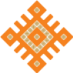 Информационно-маркетинговый центр МСП
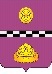 Промышленность
Инвестиционный паспортМО МР «Княжпогостский»
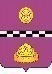 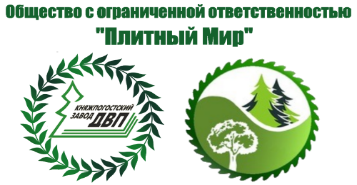 ООО «Плитный мир»
КРУПНОЕ ПРЕДПРИЯТИЕ КНЯЖПОГОСТСКОГО РАЙОНА г. ЕМВА
ОСНОВА ПРОМЫШЛЕННОГО ПРОИЗВОДСТВА - ОБРАБАТЫВАЮЩИЕ ПРОИЗВОДСТВА
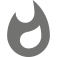 ОБЪЕМЫ ОТГРУЖЕННЫХ ТОВАРОВ СОБСТВЕННОГО ПРОИЗВОДСТВА, ВЫПОЛНЕННЫХ РАБОТ И УСЛУГ СОБСТВЕННЫМИ СИЛАМИ ОРГАНИЗАЦИЙ ПО ВИДАМ ЭКОНОМИЧЕСКОЙ ДЕЯТЕЛЬНОСТИ (МЛН.РУБ)
Основные предприятия
ООО «ПЛИТНЫЙ МИР»
Является единственным в Республике Коми предприятием, выпускающим твёрдую древесноволокнистую плиту мокрым способом. Постоянными потребителями нашей продукции являются предприятия и фирмы строительной, мебельной и автомобильной промышленности.
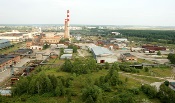 ОАО РЖД (Княжпогостская дистанция пути )
Княжпогостская дистанция пути (ПЧ-29) - линейное подразделение Северной дирекции инфраструктуры осуществляющее комплексный контроль за техническим состоянием пути, в том числе средствами дефектоскопии и путеизмерения, текущее содержание и планово-предупредительные ремонты на всем для нее установленном протяжении пути, а также всех его обустройств и искусственных сооружений.
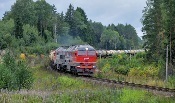 ОАО  «БОКСИТ ТИМАНА»
Выпускает утяжеленную валяльную обувь на современном оборудовании, по экологически чистой технологии из 100% мытой овечьей шерсти. Производственная мощность – 150 тыс. пар в год.
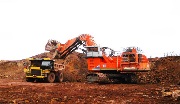 СПК «КНЯЖПОГОСТСКИЙ»
Разведение крупного рогатого скота, изготовление молочной продукции.
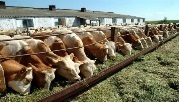 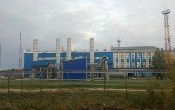 СИНДОРСКОЕ ЛПУМГ
Занимается эксплуатацией магистральных газопроводов, компрессорных цехов, газораспределительных станций, систем электрохимзащиты, телемеханики и автоматики, энергоснабжения и  тепловодоснабжения.
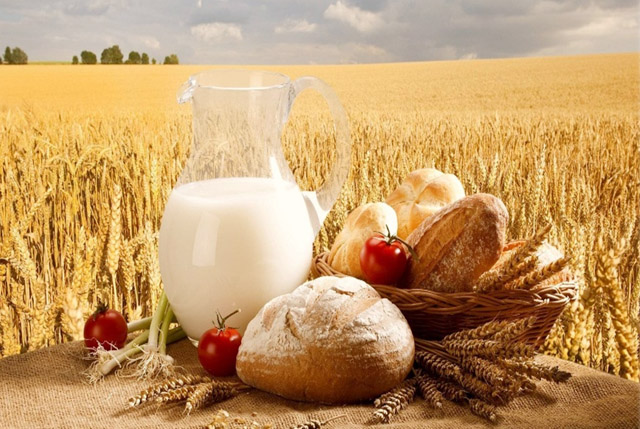 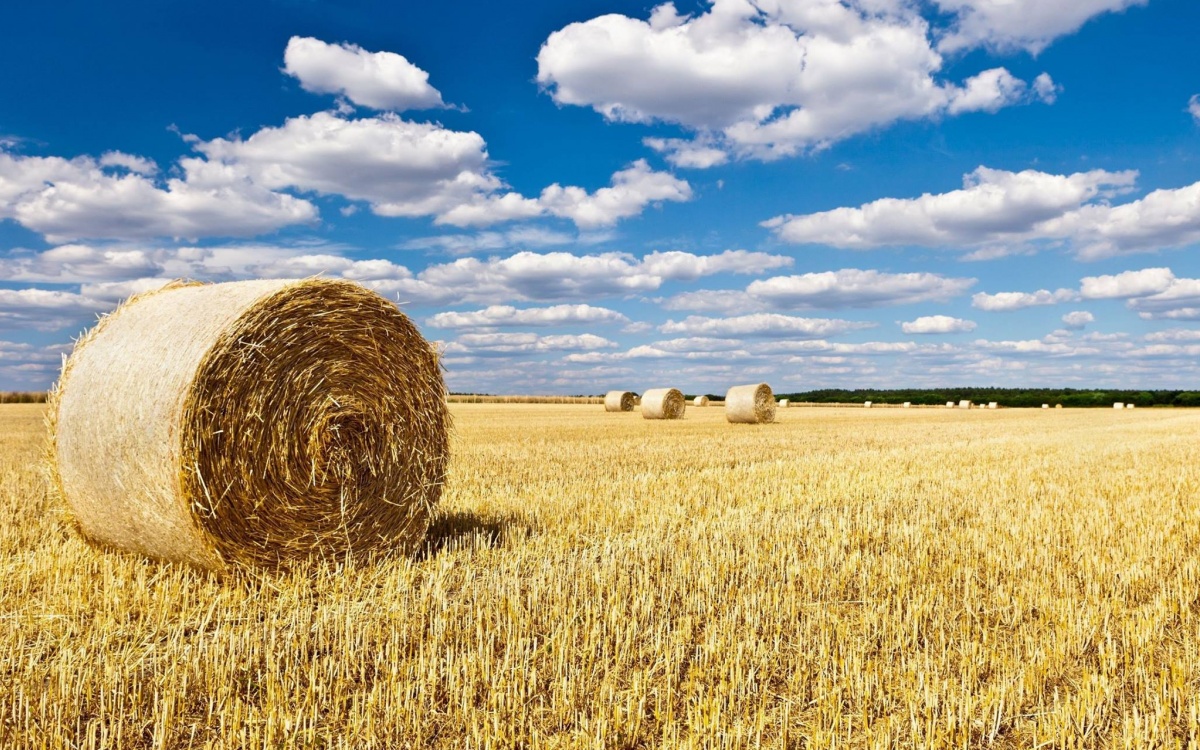 Сельское хозяйство
ПРОИЗВОДСТВО ПРОДУКЦИИ В РАЙОНЕ
297 т. - КАРТОФЕЛЯ
41,7 тыс. шт. - ЯИЦ
58,8 т. - МЯСА И ПТИЦЫ НА УБОЙ
711,4 т. - МОЛОКА
ПЛОЩАДЬ СЕЛЬХОЗУГОДИЙ
КФХ ЗАРЕГИСТРИРОВАНО
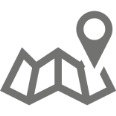 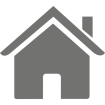 9.977 тыс.га
12 ед
КРУПНОЕ СЕЛЬСКОХОЗЯЙСТВЕННОЕ ПРЕДПРИЯТИЕ
НА ТЕРРИТОРИИ РАЙОНА
СПК  «КНЯЖПОГОСТСКИЙ»
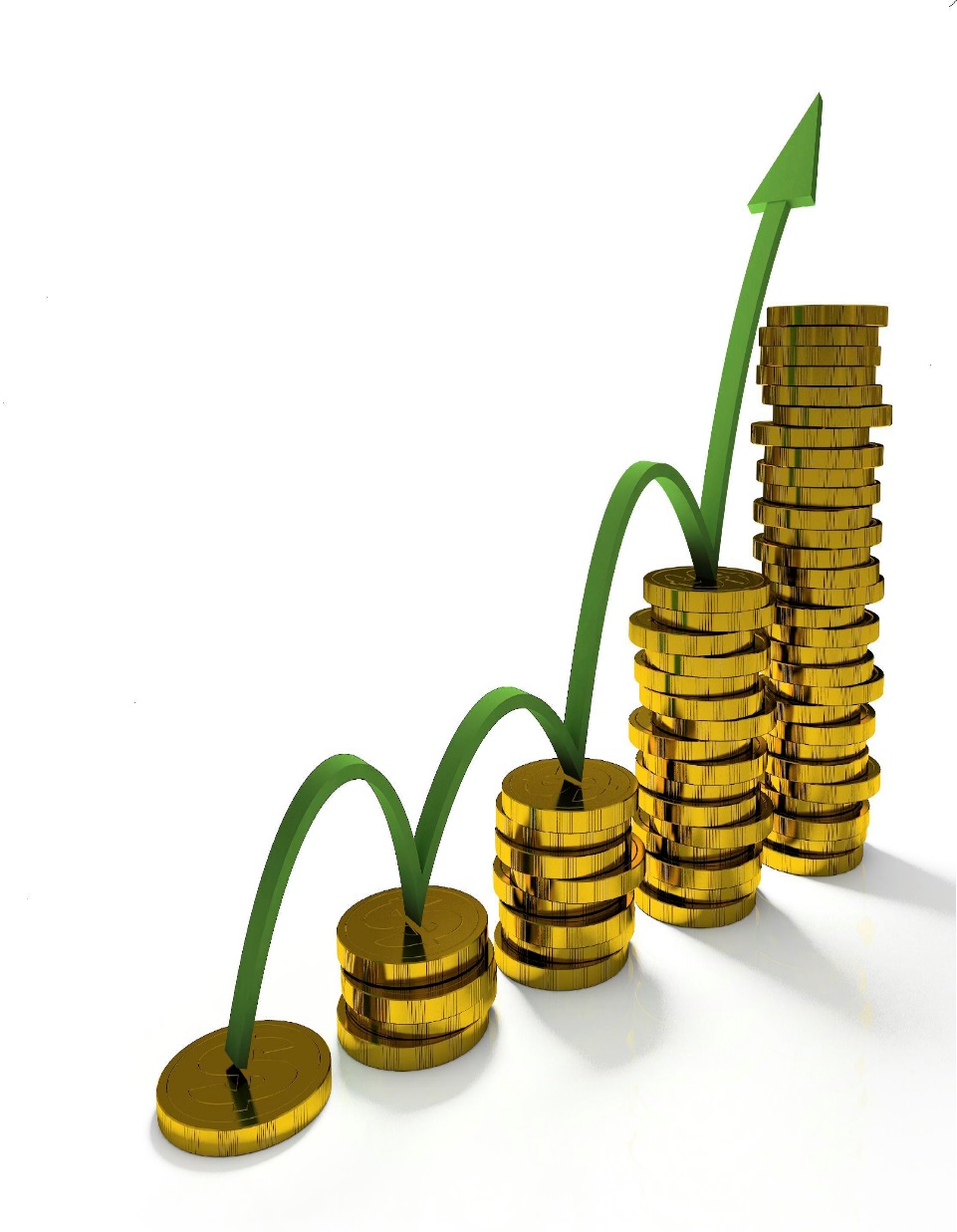 Инвестиции
ОБЪЕМ ИНВЕСТИЦИЙ В ОСНОВНОЙ КАПИТАЛ ЗА 2018 ГОД 
(БЕЗ СУБЪЕКТОВ МАЛОГО И СРЕДНЕГО ПРЕДПРИНИМАТЕЛЬСТВА)
1745.93 МЛН. РУБ
ОБЪЕМ ИНВЕСТИЦИЙ В ОСНОВНОЙ КАПИТАЛ В РАЗРЕЗЕ ПО БЮДЖЕТНЫМ СРЕДСТВАМ (МЛН.РУБ)
ОБЪЕМ ИНВЕСТИЦИЙ В ОСНОВНОЙ КАПИТАЛ В РАЗРЕЗЕ ПО ИСТОЧНИКАМ ФИНАНСИРОВАНИЯ (МЛН.РУБ)
1,6
104,96
57,3
10,1
1640,97
ФЕДЕРАЛЬНЫЙ БЮДЖЕТ
СОБСТВЕННЫЕ СРЕДСТВА
РЕСПУБЛИКАНСКИЙ БЮДЖЕТ
ПРИВЛЕЧЕННЫЕ СРЕДСТВА
МЕСТНЫЙ БЮДЖЕТ
Реализуемые инвестиционные проекты
Инвестиционный паспортМО МР «Княжпогостский»
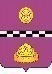 Планируемые к реализации инвестиционные проекты
Инвестиционный паспортМО МР «Княжпогостский»
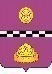 Инвестиционные площадки
Инвестиционный паспортМО МР «Княжпогостский»
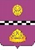 Инвестиционные площадки
Инвестиционный паспортМО МР «Княжпогостский»
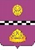 Меры поддержки
Инвестиционный паспортМО МР «Княжпогостский»
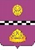 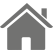 НЕФИНАНСОВЫЕ МЕРЫ 
ПОДДЕРЖКИ
ИМУЩЕСТВЕННАЯ
ПОДДЕРЖКА
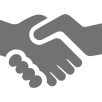 - Информационная
- Консультационная
Предоставление во владение и (или) пользование на возмездной/безвозмездной/льготной основе государственного имущества на срок не менее 5 лет
МЕРЫ 
ПОДДЕРЖКИ
НОРМАТИВНЫЕ ДОКУМЕНТЫ
ПОСТАНОВЛЕНИЕ от 5 ноября 2013 г. N 788 ОБ УТВЕРЖДЕНИИ МУНИЦИПАЛЬНОЙ ПРОГРАММЫ "РАЗВИТИЕ ЭКОНОМИКИ В КНЯЖПОГОСТСКОМ РАЙОНЕ НА 2014 - 2020 ГОДЫ"
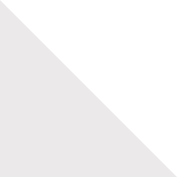 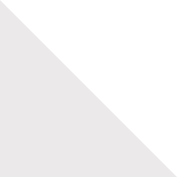 Министерство инвестиций, промышленности и транспорта Республики Коми
Администрация
МО МР «Княжпогостский»
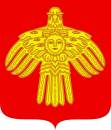 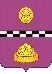 Россия, Республика Коми, Сыктывкар,
ул. Интернациональная, д. 157, 167982
Телефон: (8212) 25-54-33 (доб. 200)
Факс: (8212) 29-39-36
E-Mail: obotdel@minprom.rkomi.ru
www.minprom.rkomi.ru
Россия, Республика Коми, Княжпогостский район,
г. Емва, ул. Дзержинского, д. 81,
Руководитель – Немчинов Анатолий Львович
Телефон: (82139) 2-11-09
Факс: (82130) 2-24-86
E-Mail: emva_11@mail.ru
www.mrk11.ru
www.invest.rkomi.ru